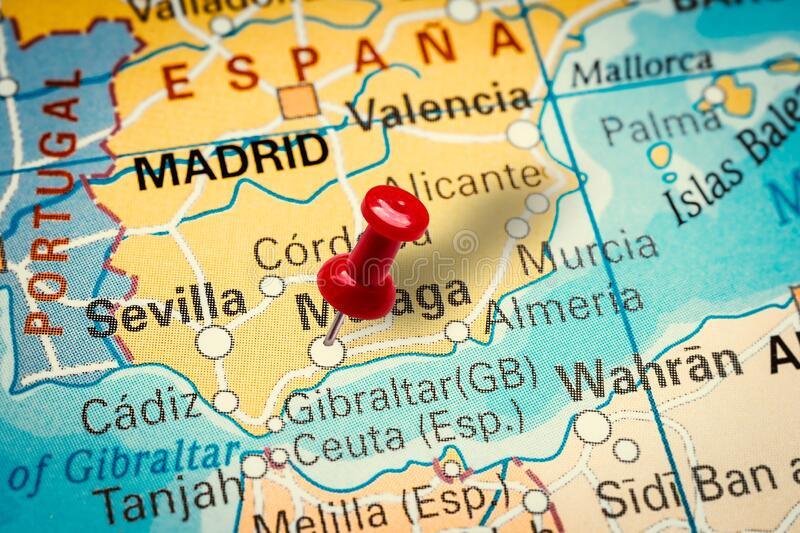 MOBILNOŚĆ MŁODYCH TECHNIKÓW Z ZSTIO - KROKIEM DO SUKCESU ZAWODOWEGO
02 PAŹDZIERNIK 2022R., 
                                   MALAGA, HISZPANIA
Agata T., Maksymialian S., Liliana M.
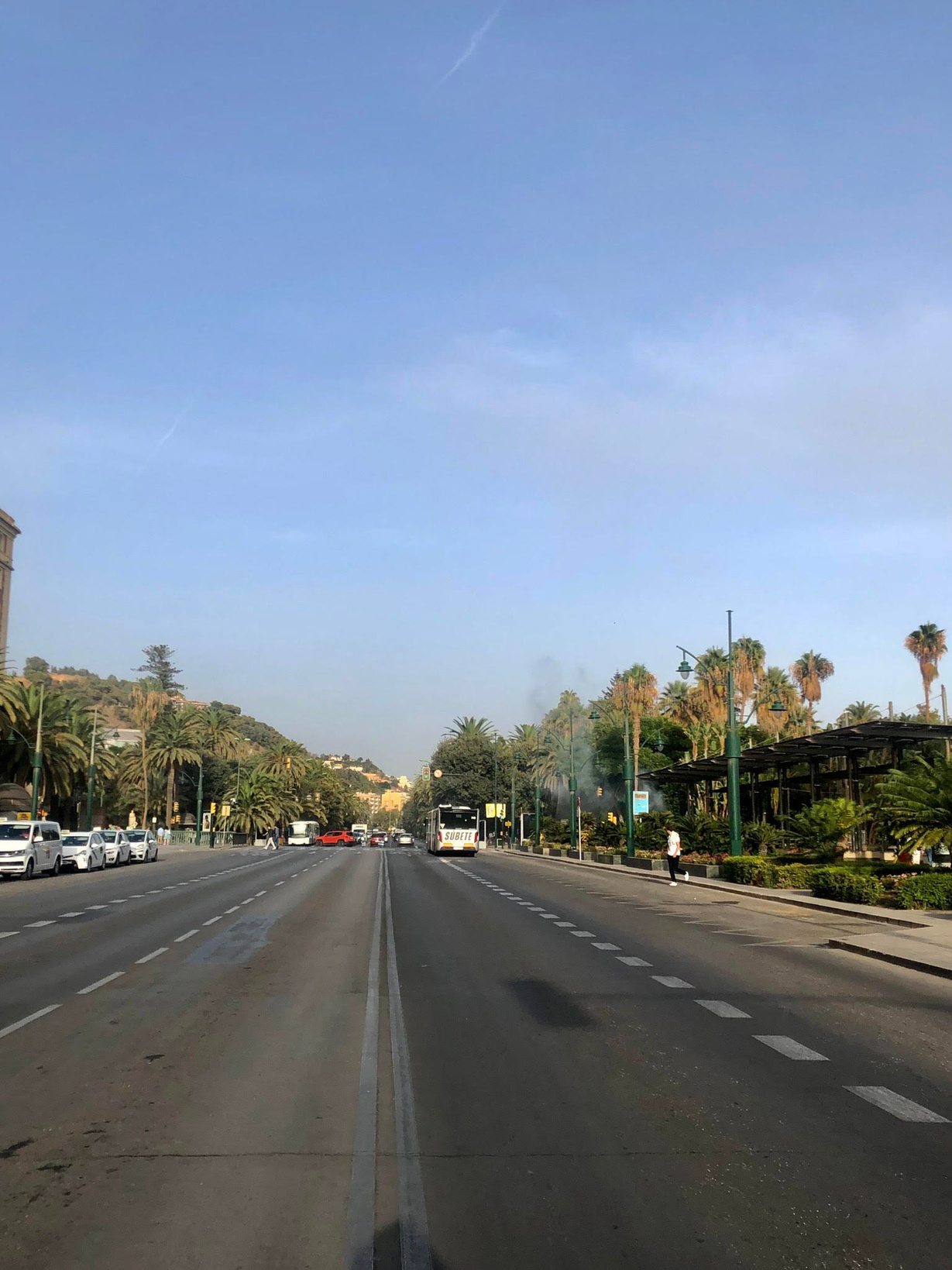 MIASTO ODBYWANIA STAŻU
Malaga- miasto w południowej Hiszpanii, w regionie Andaluzja. Szóste co do wielkości Hiszpanii z liczbą ludności na poziomie 574 654 mieszkańców. Położona nad Morzem Śródziemnym, u podnóża Gór Betyckich. Duży port handlowy i rybacki, kąpielisko na wybrzeżu Costa del Sol. Miejsce narodzin Pabla Picassa i Antonio Banderasa.
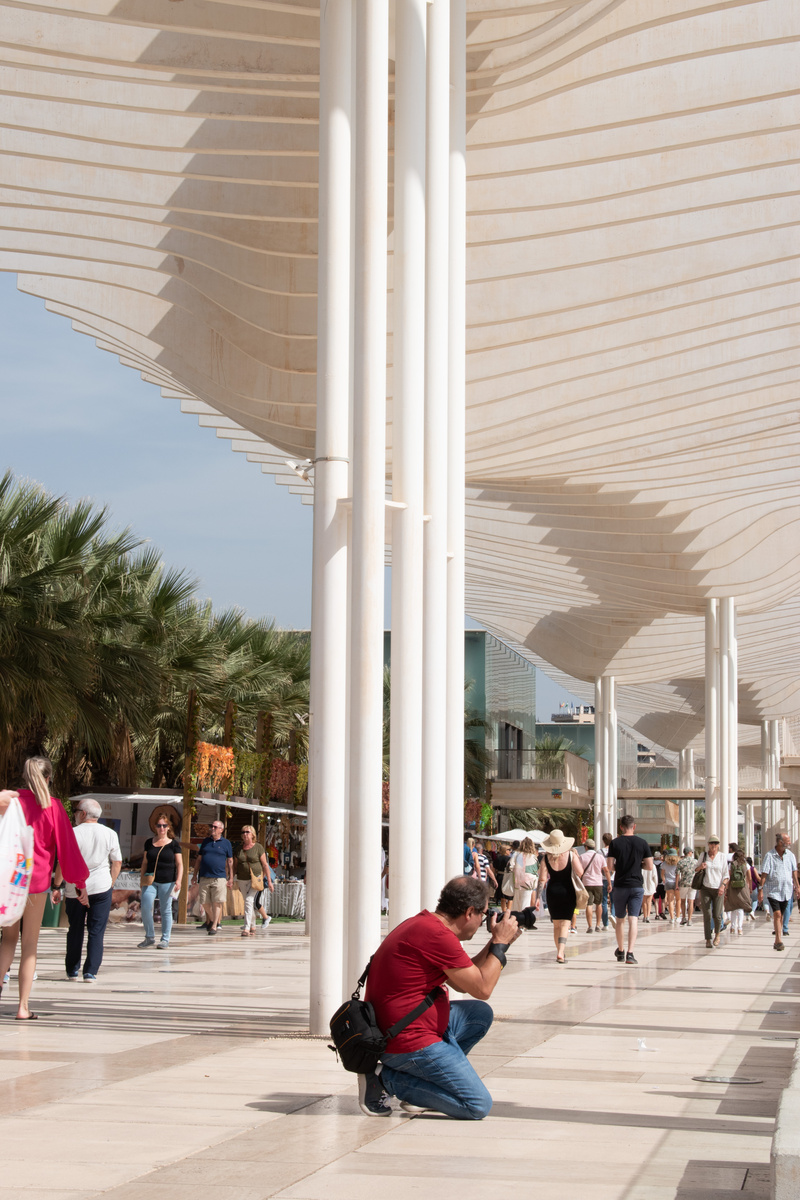 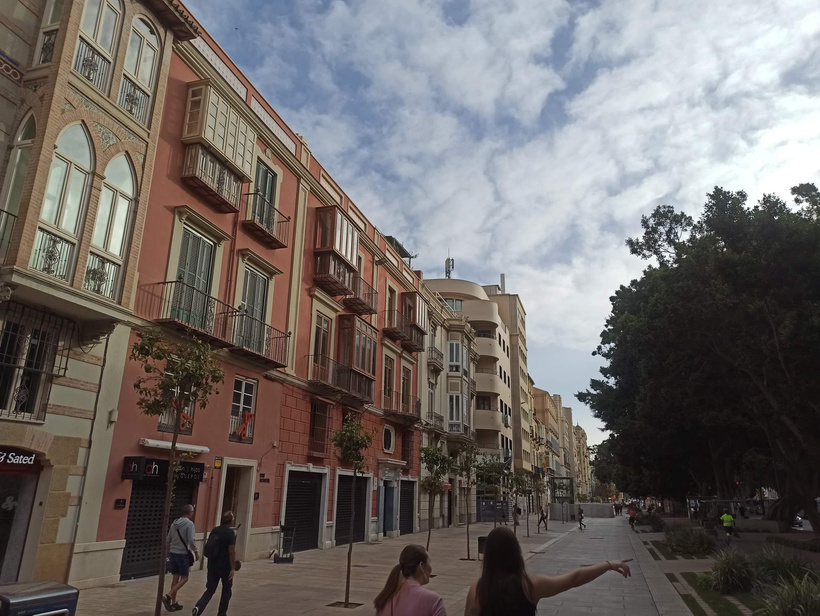 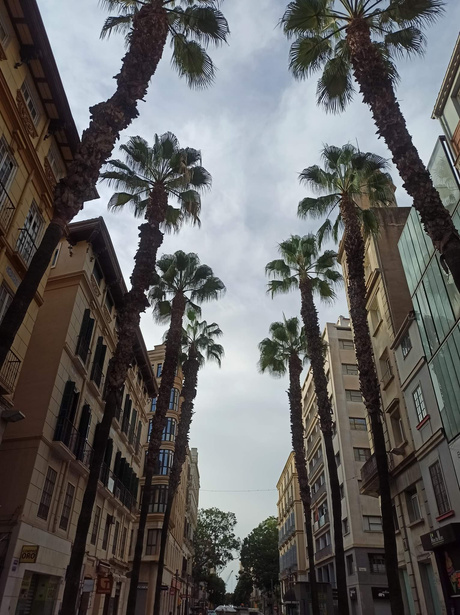 MIEJSCE PRAKTYK
Asociación Arrabal-AID
Jest to społeczne stowarzyszenie non-profit, które działa na rzecz pełnej integracji społecznej i pracowniczej osób najbardziej narażonych. Naszym zadaniem było wykonywanie zdjęć w zaprzyjaźnionych stowarzyszeniach i późniejsza realizacja projektów.
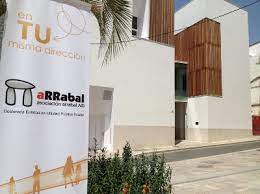 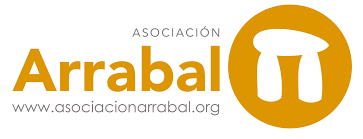 EVENT -  José Tavallí street (Mangas verdes)
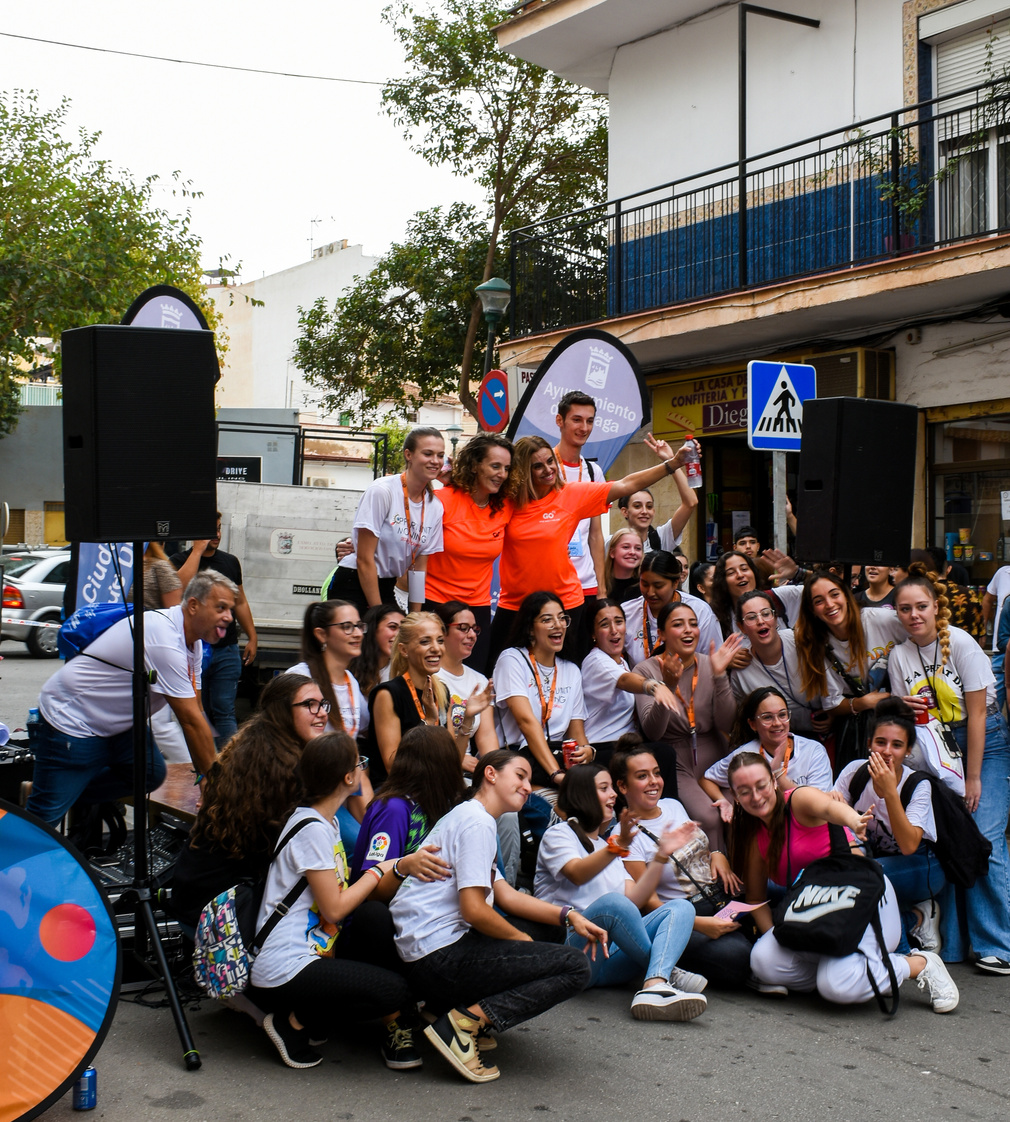 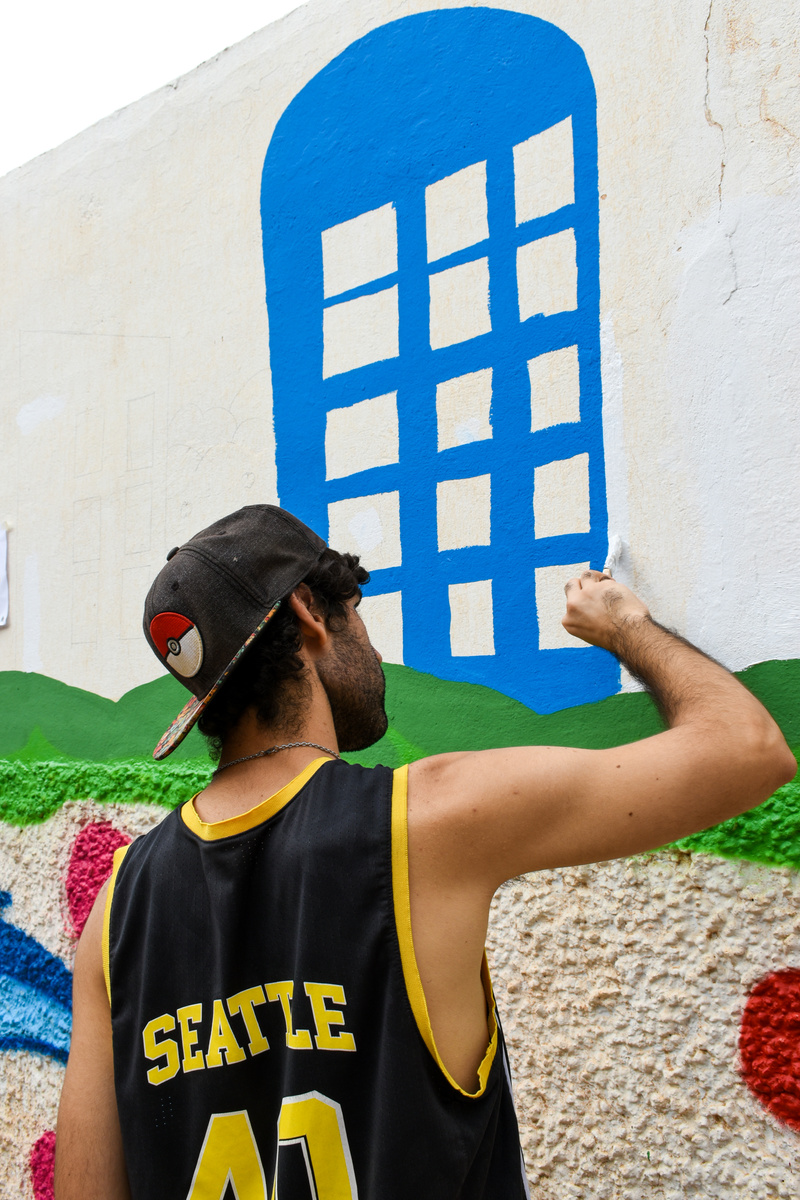 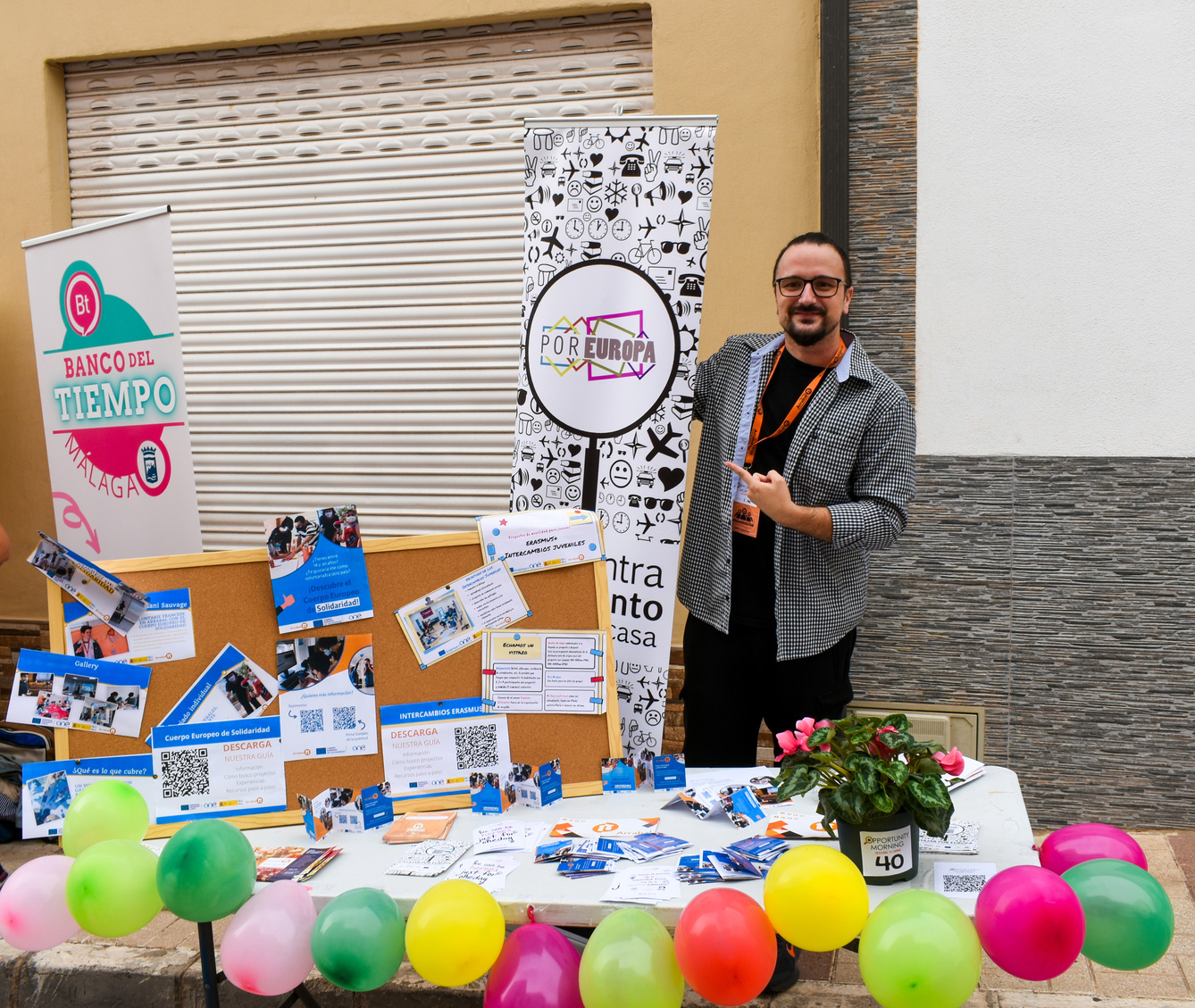 Exhibition of ART and the Sustainable Development Goals
workshop about "Paint with alcoholic tinte"
Mercado del Carmen" la Serna streer, 3, 29002 Málaga
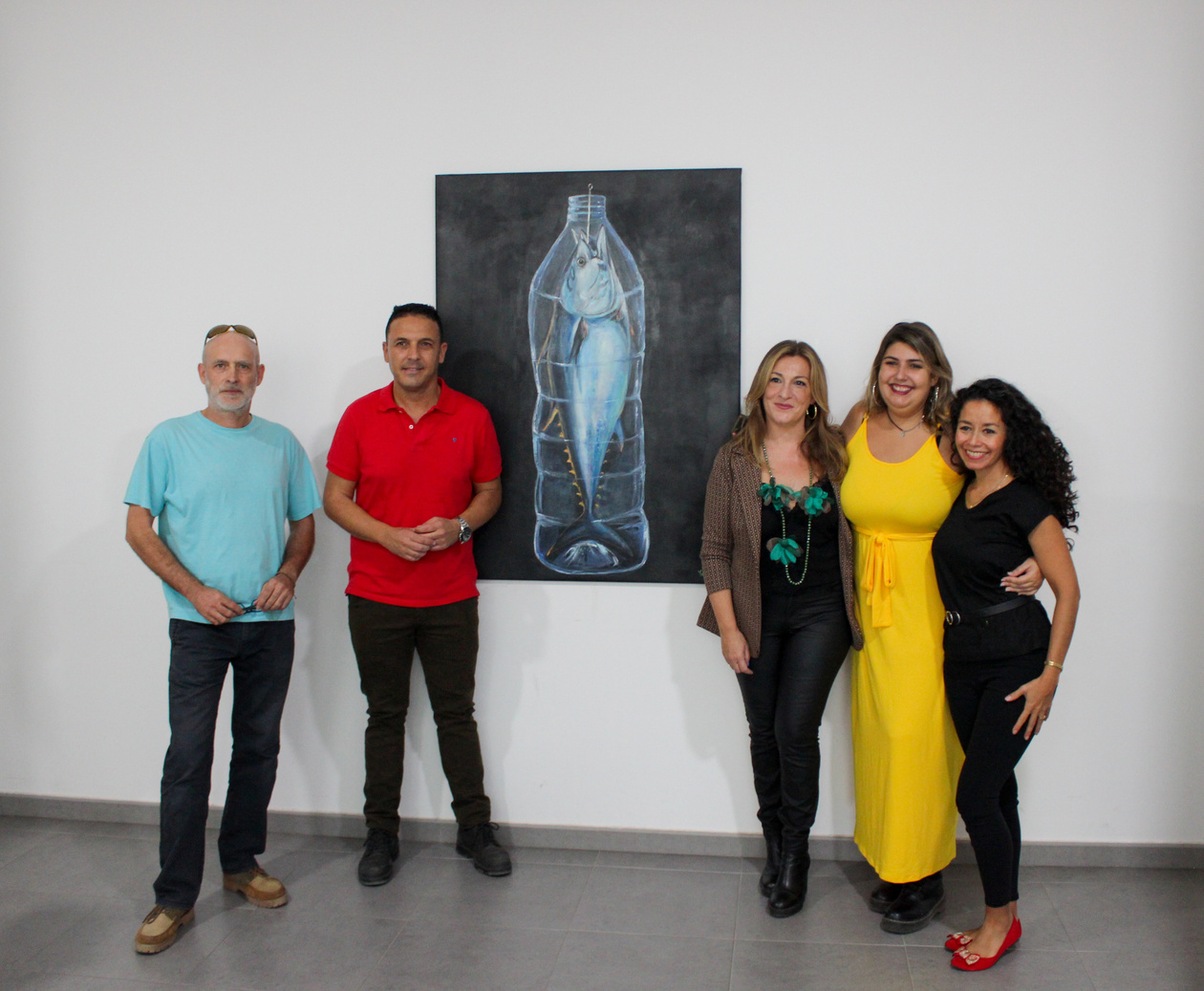 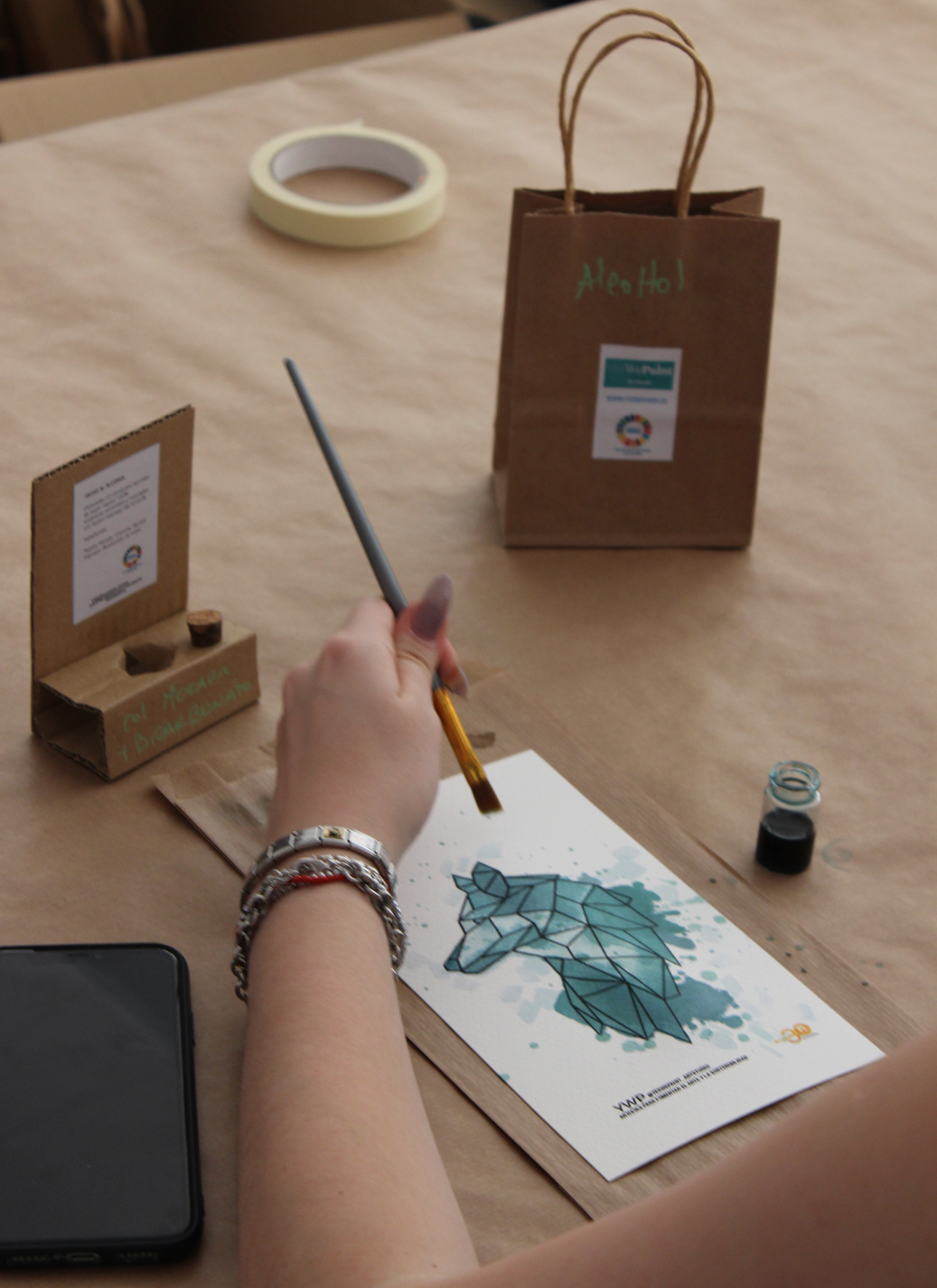 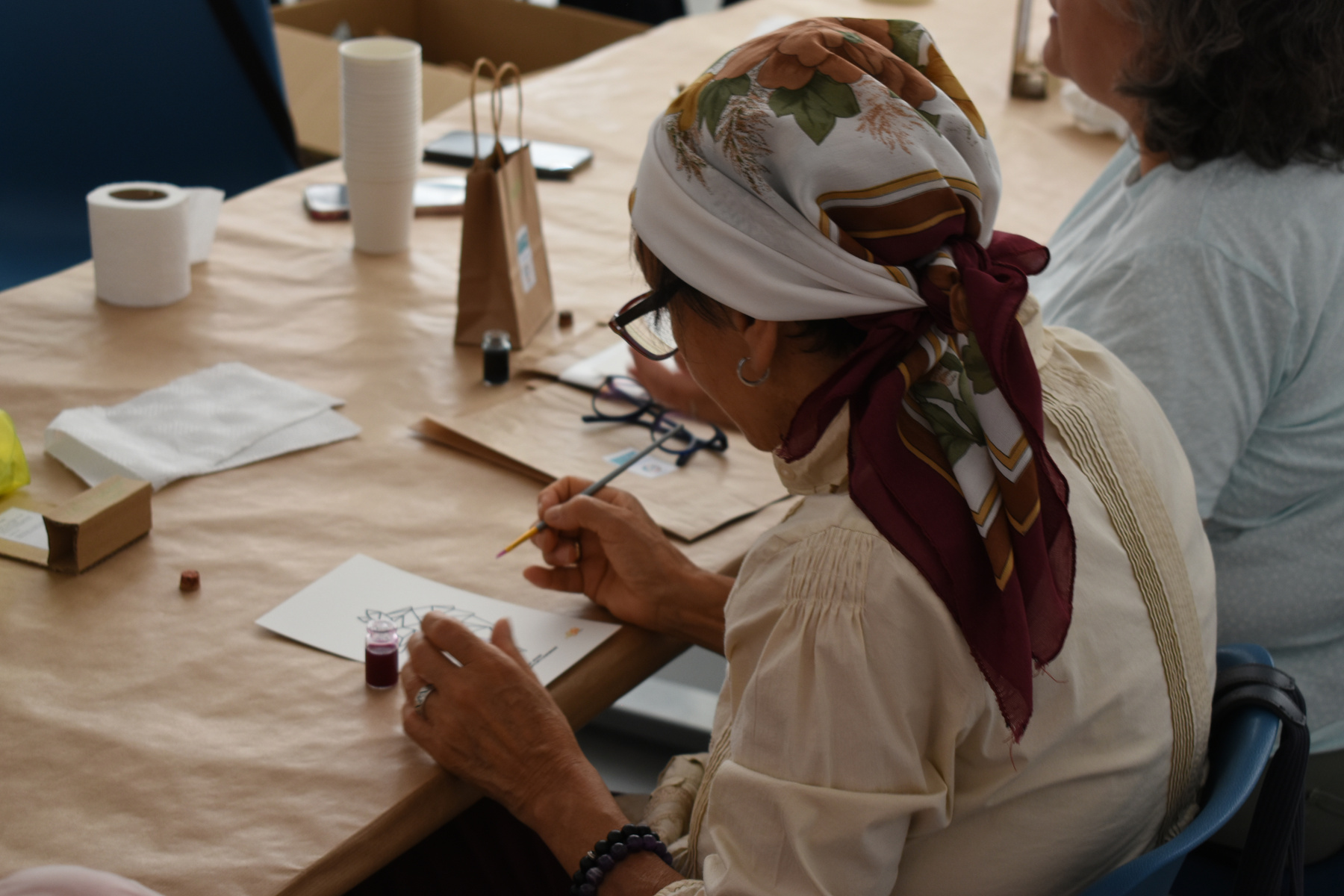 Foto. produktowe dla Hilodoble
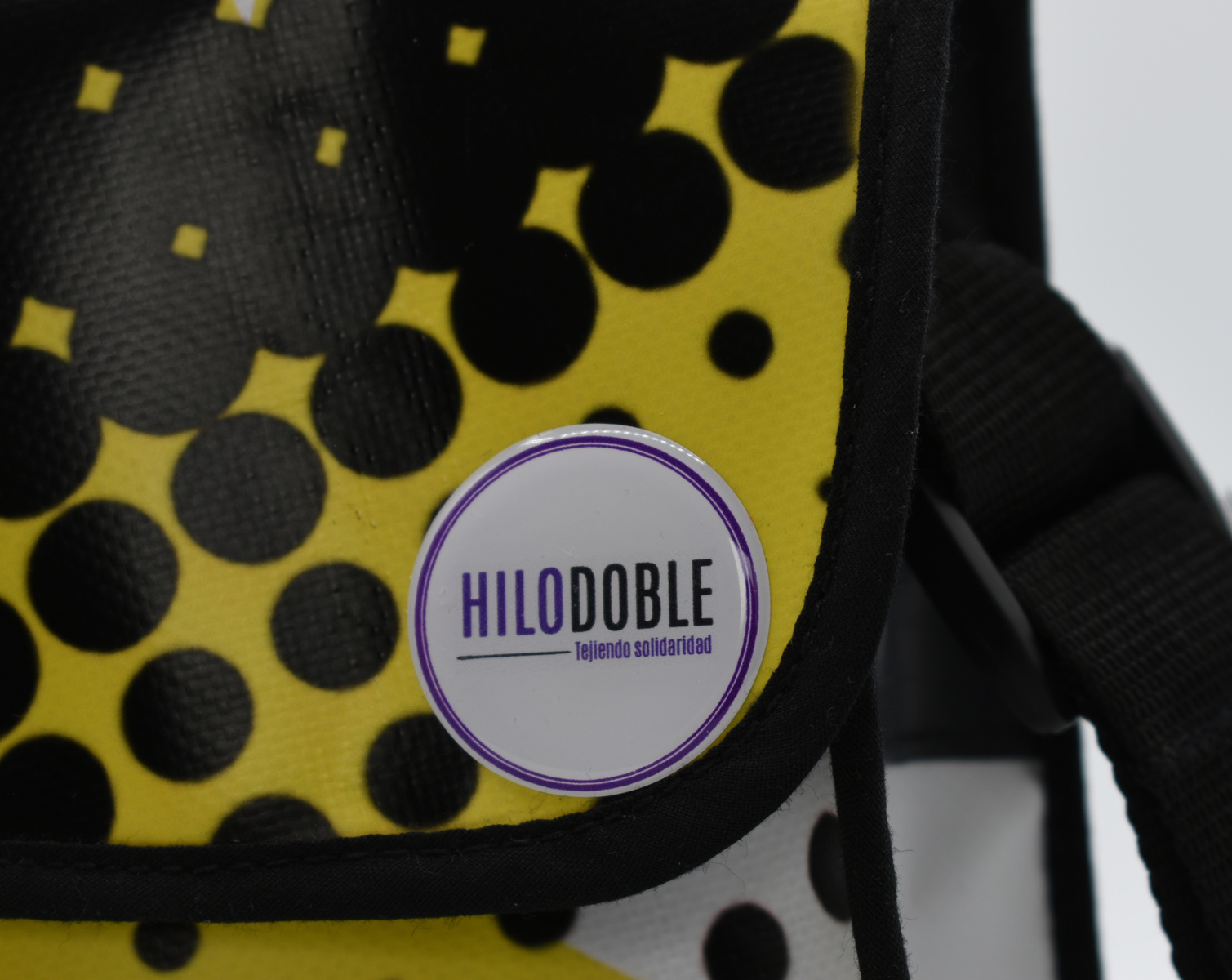 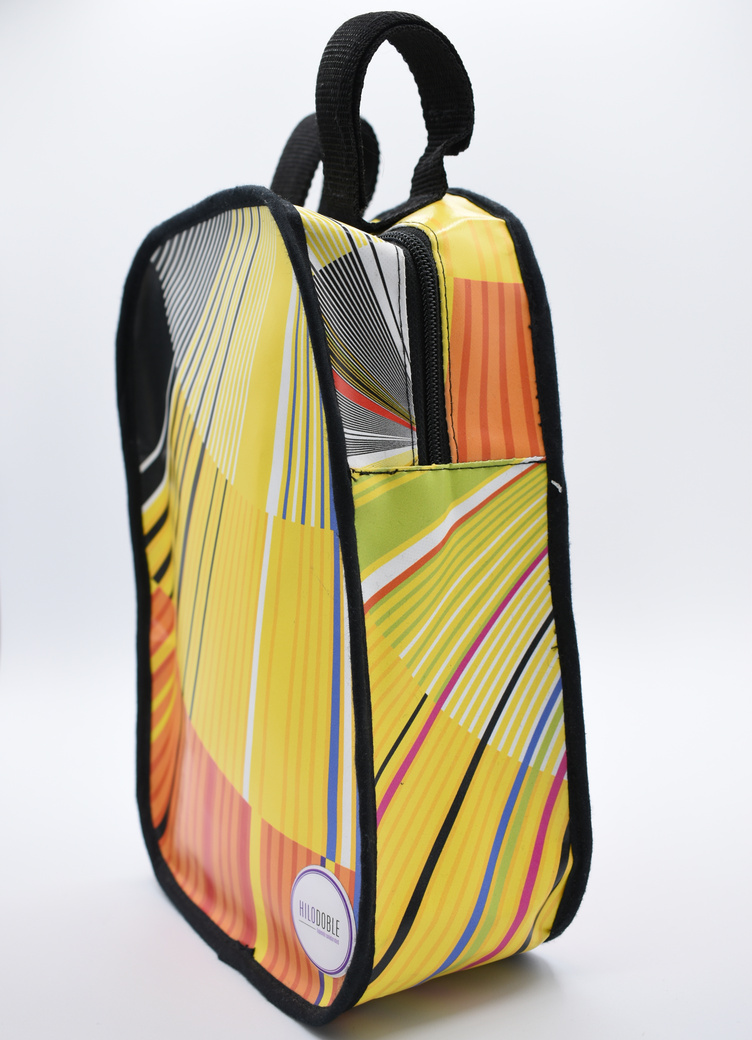 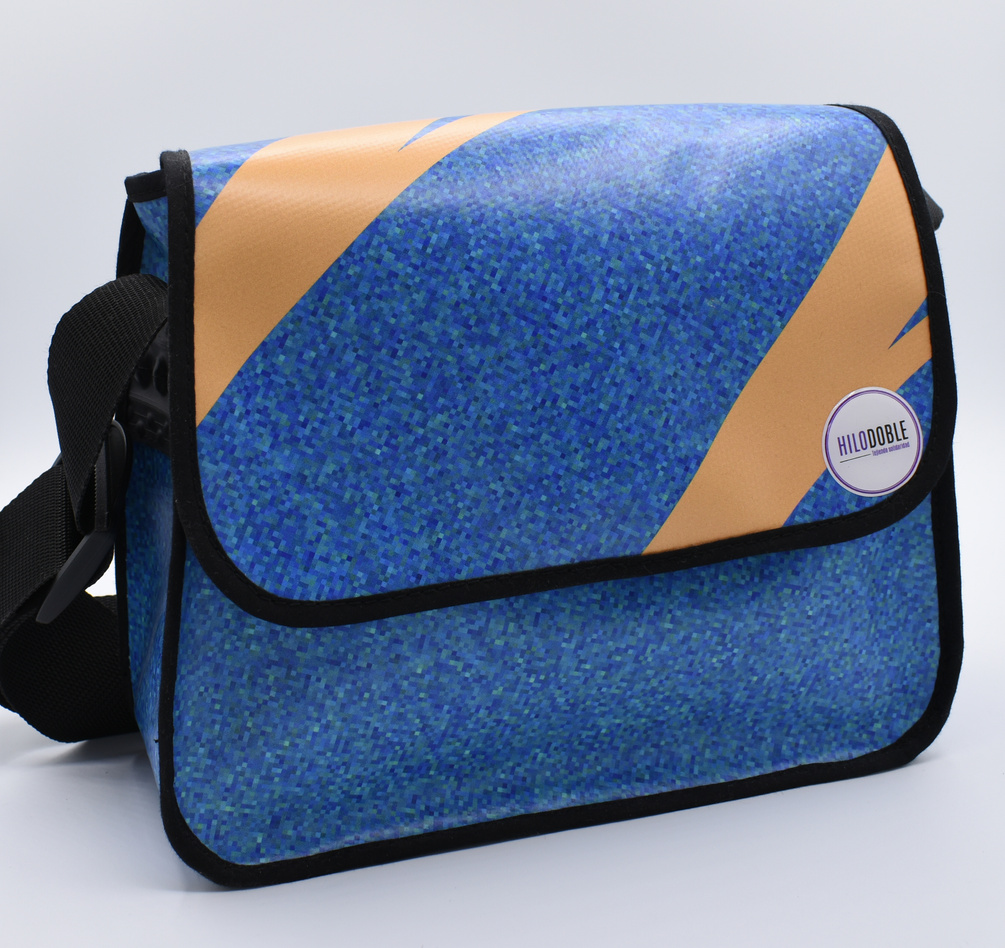 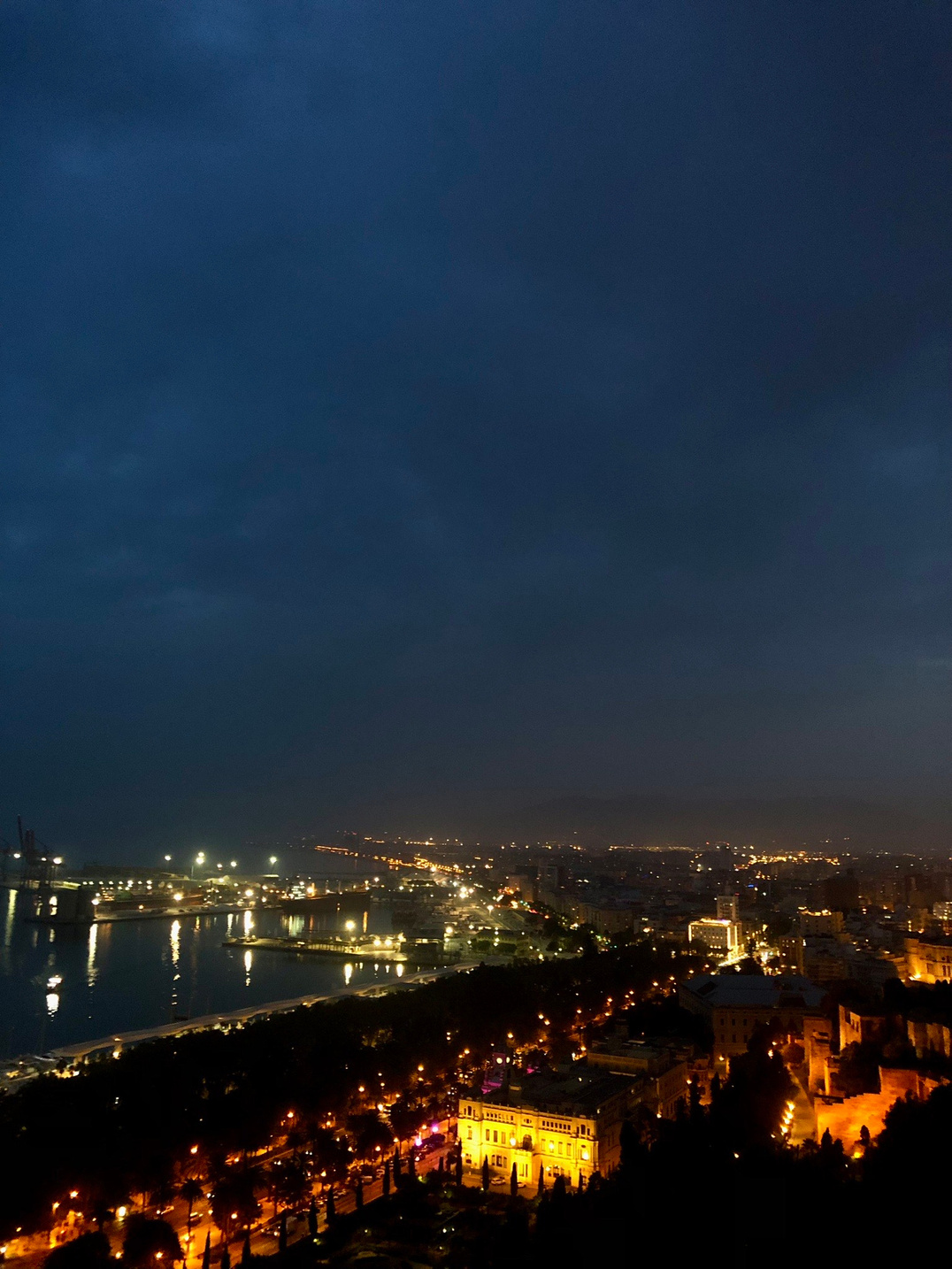 CZAS WOLNY:
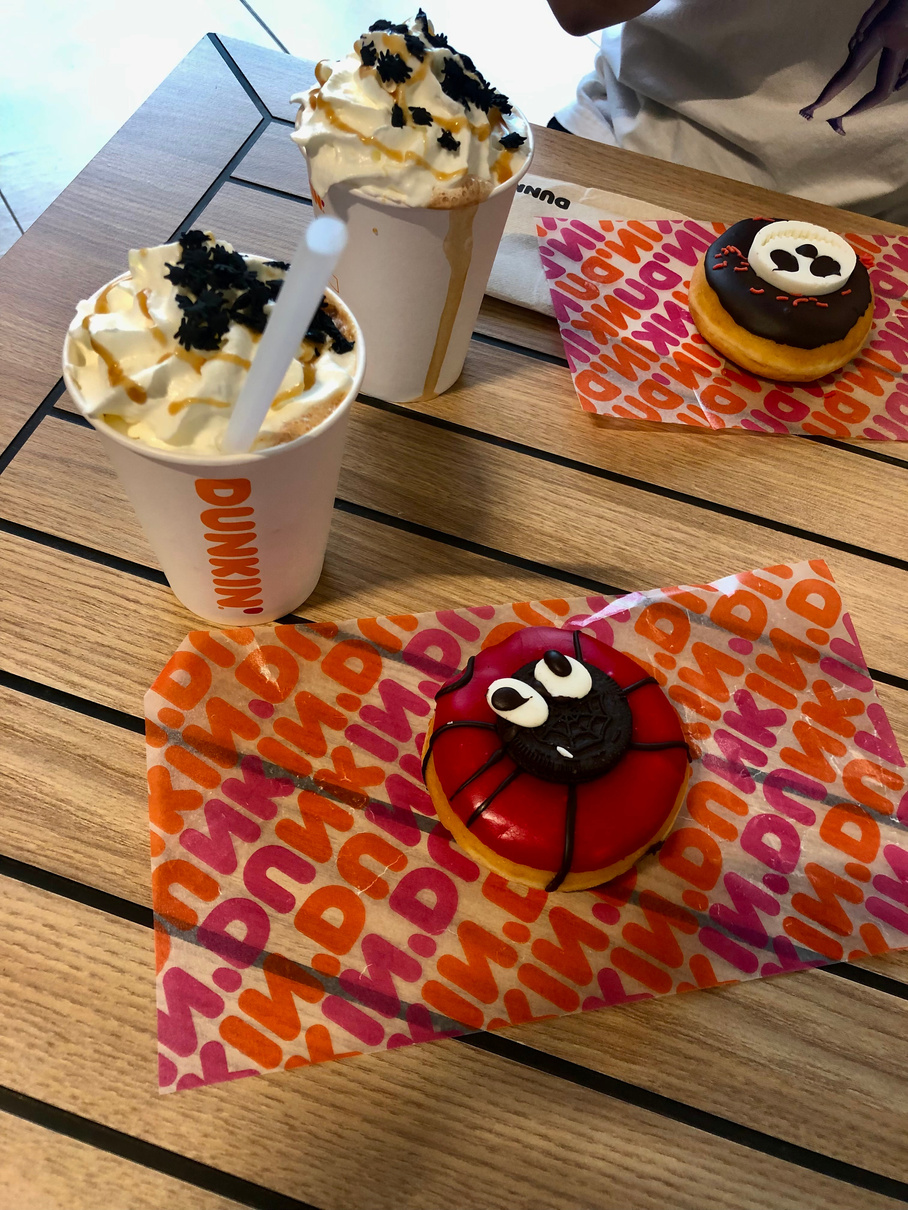 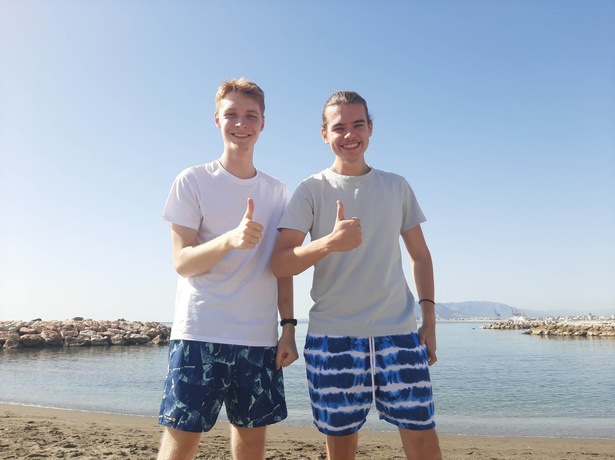 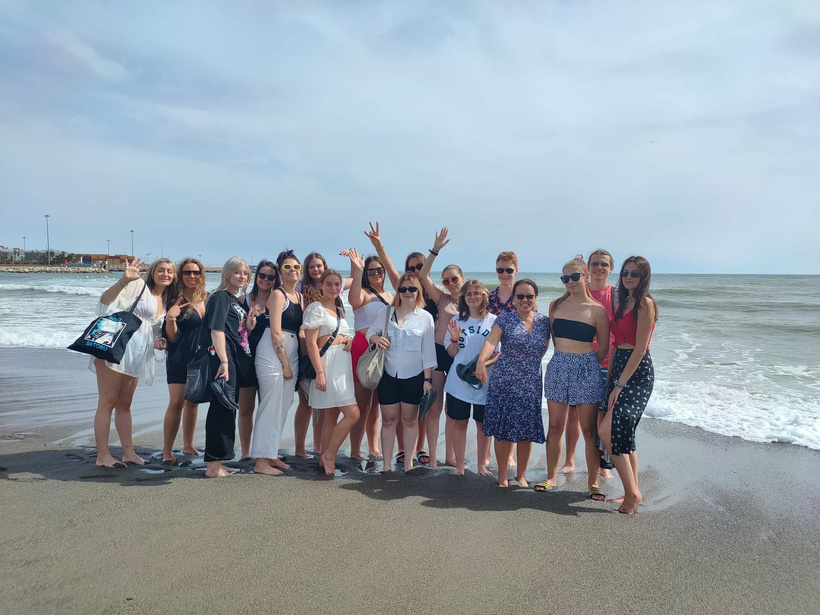 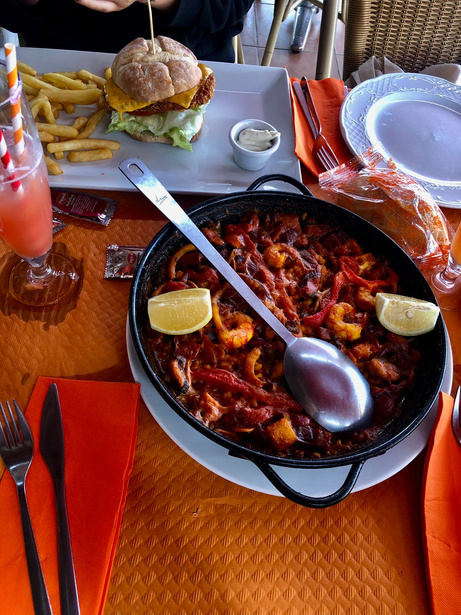 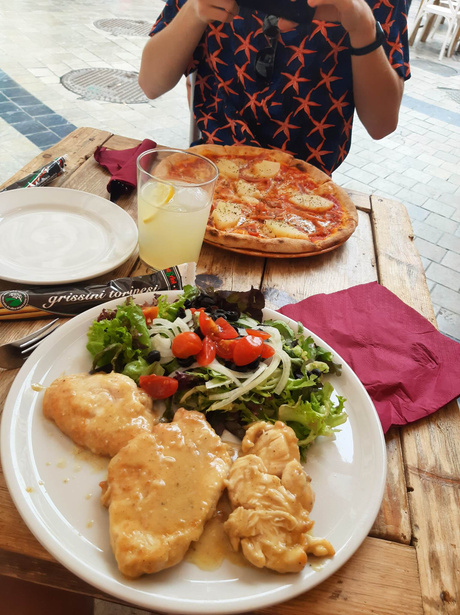 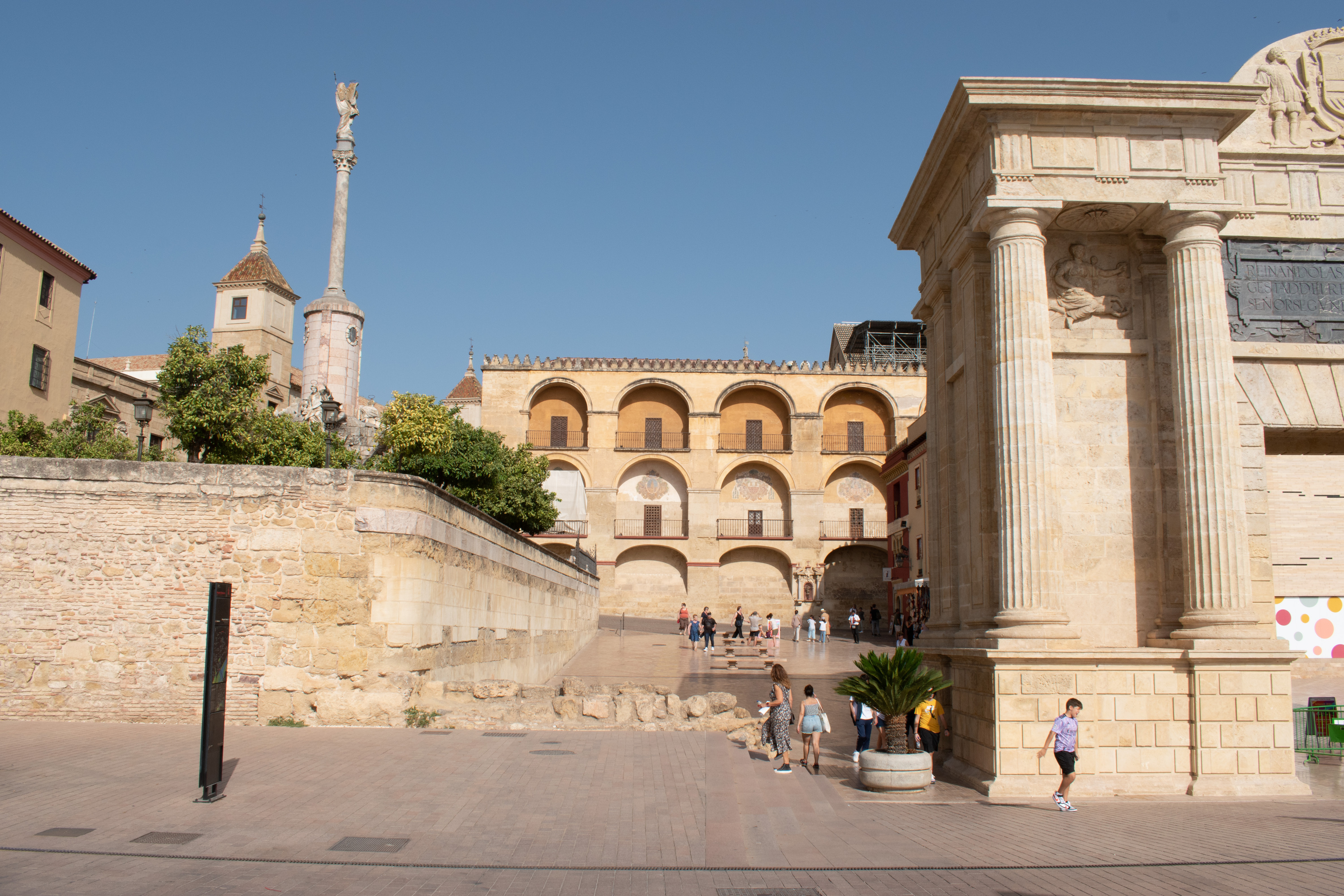 WYCIECZKA DO CORDOBY
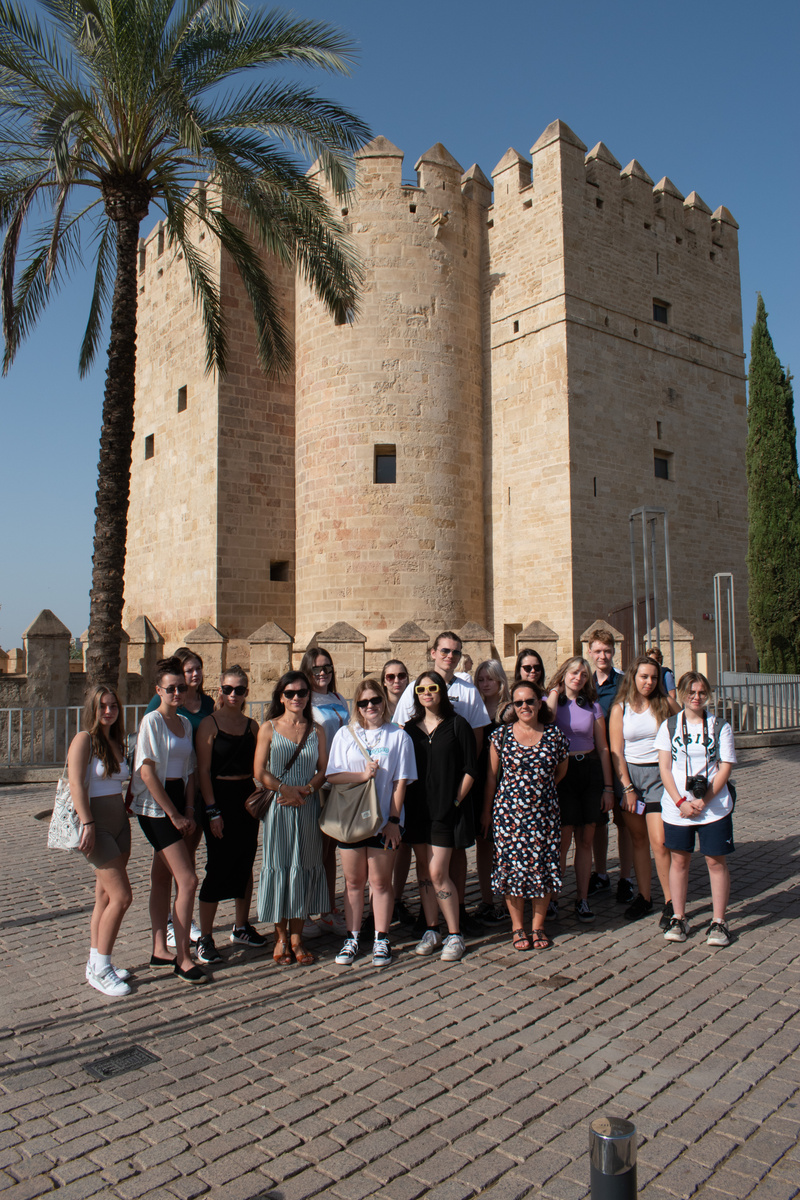 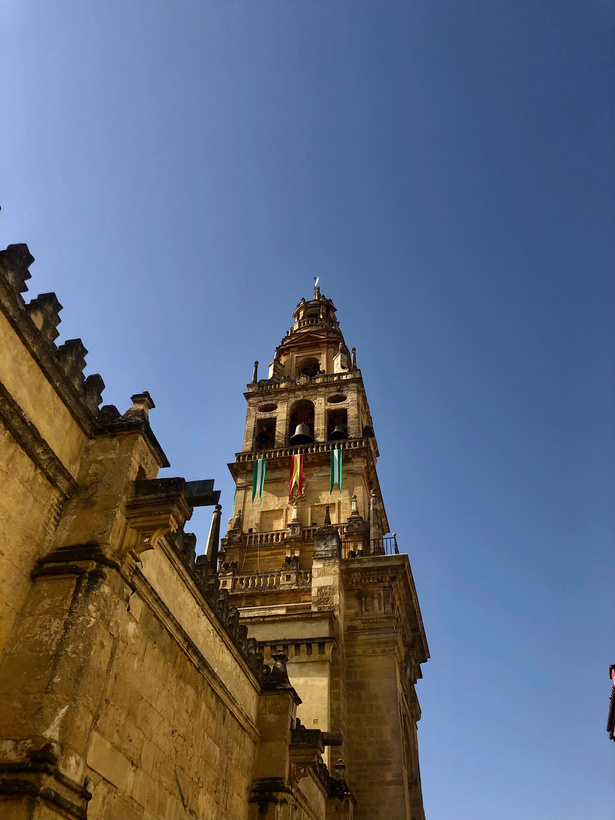 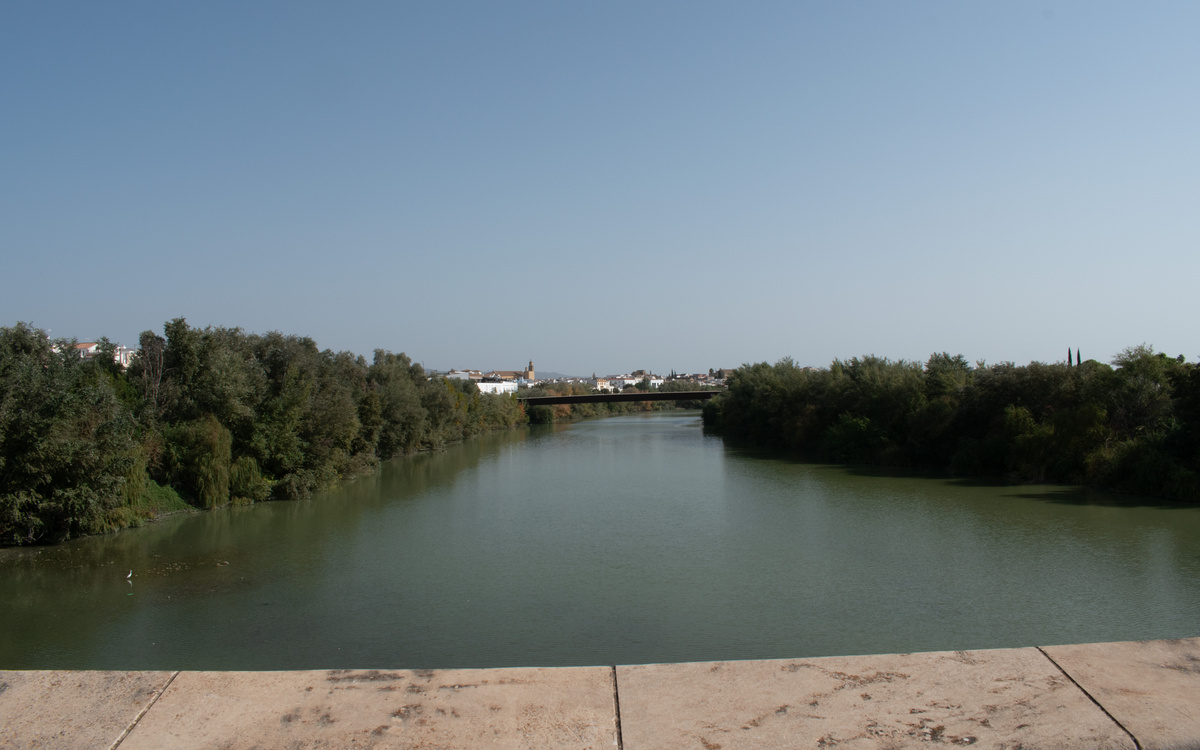 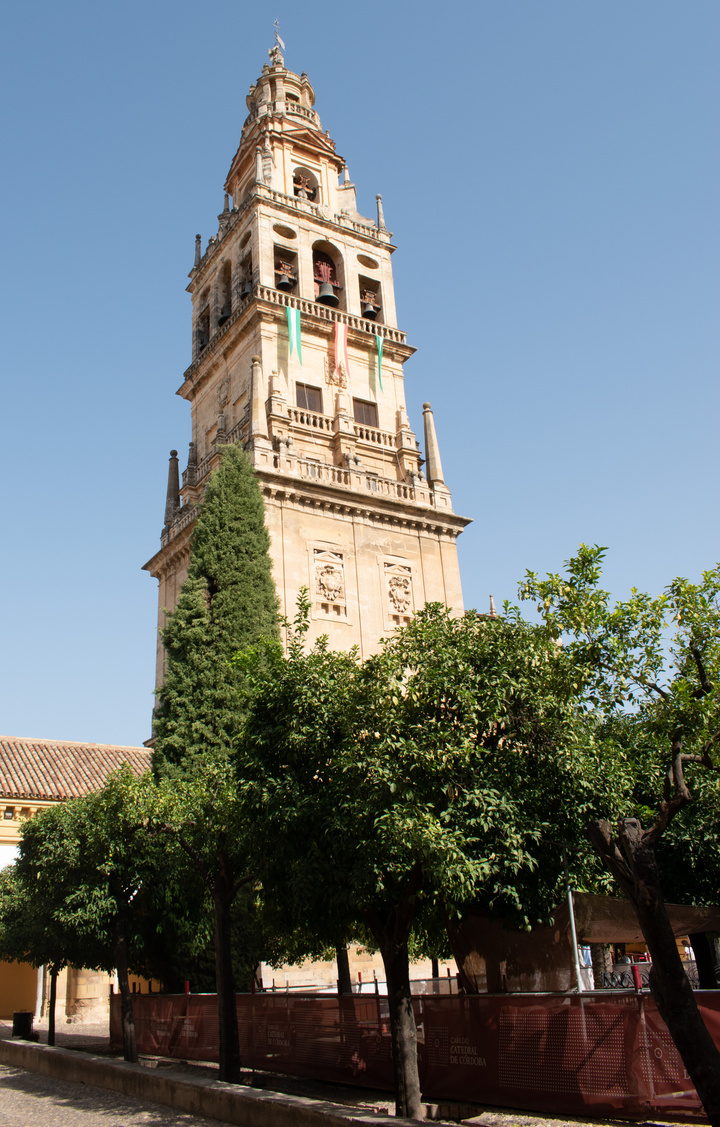 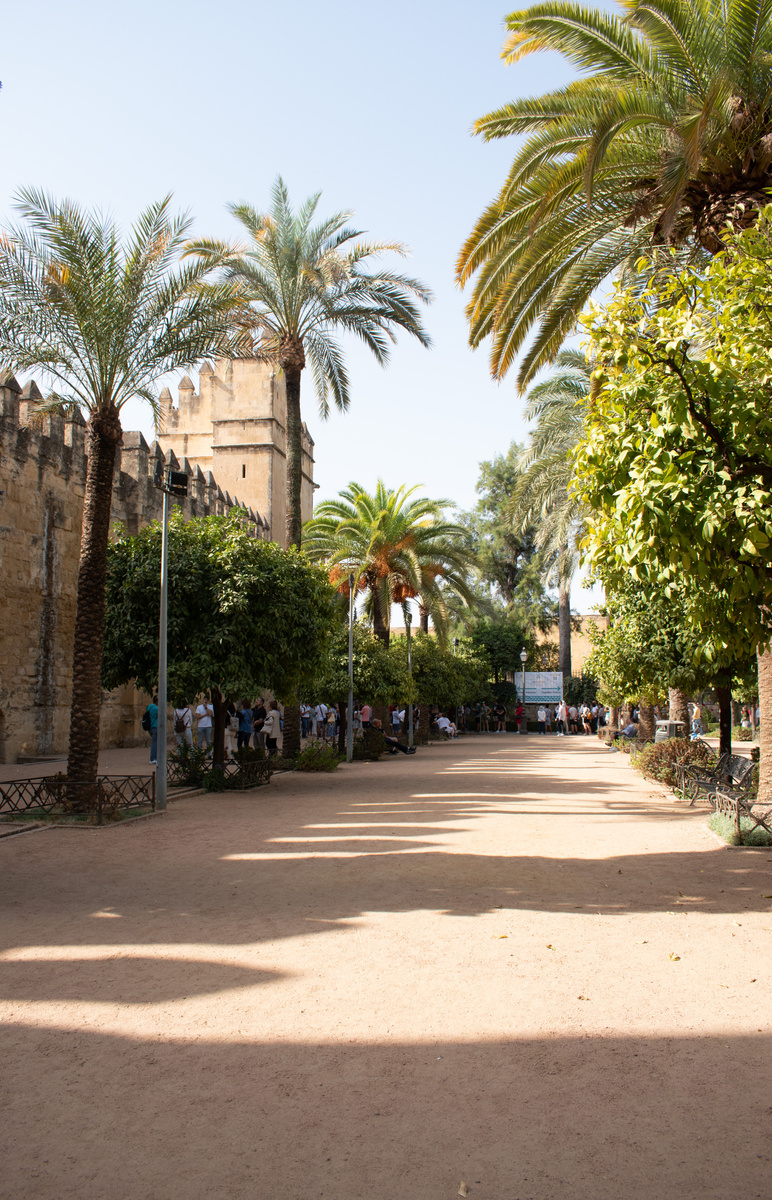 WYCIECZKA DO TORREMOLINOS
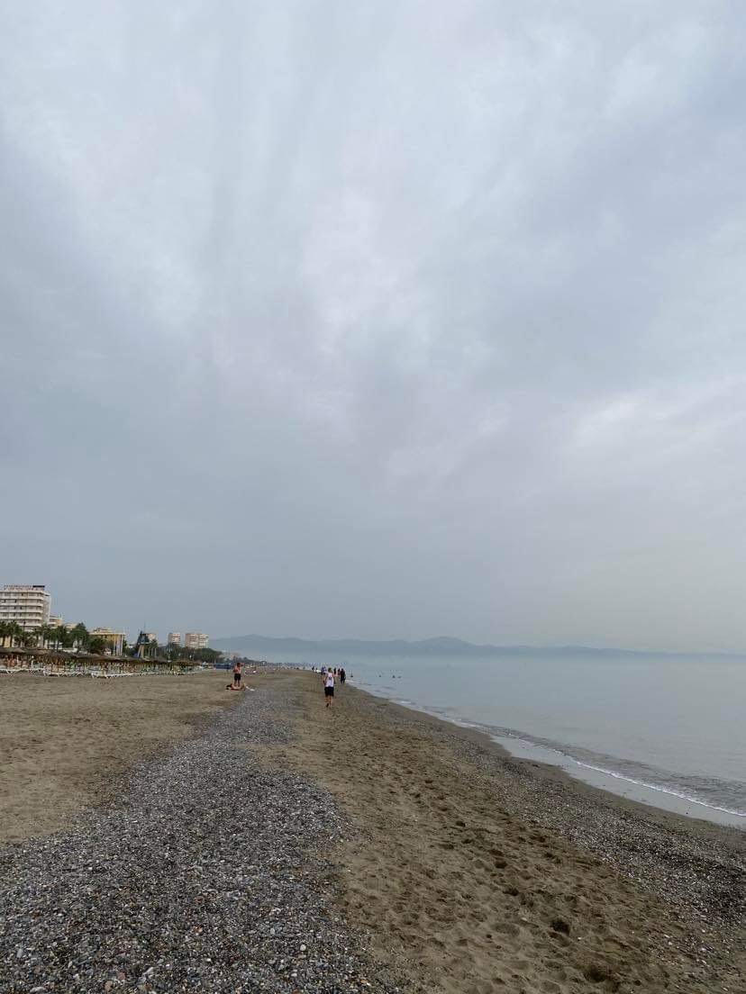 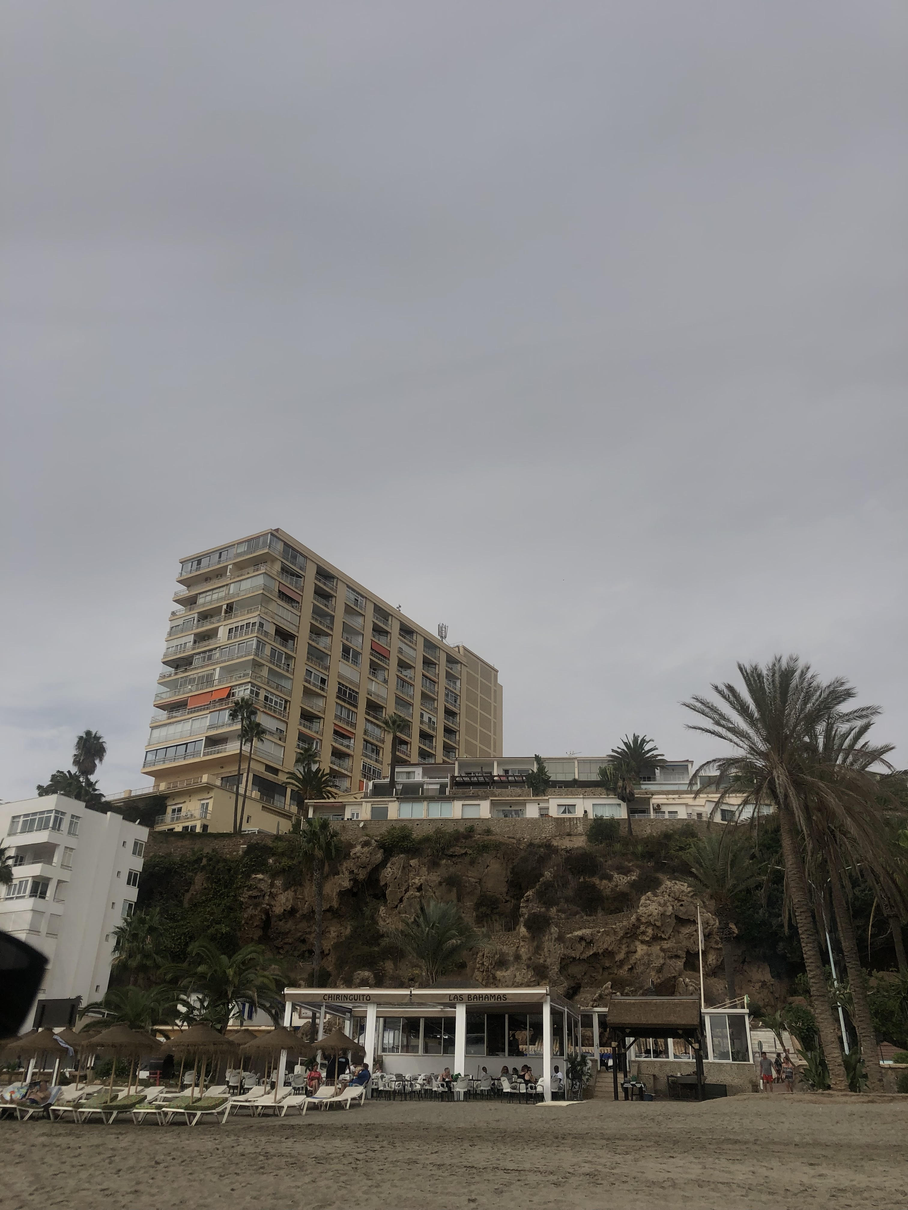 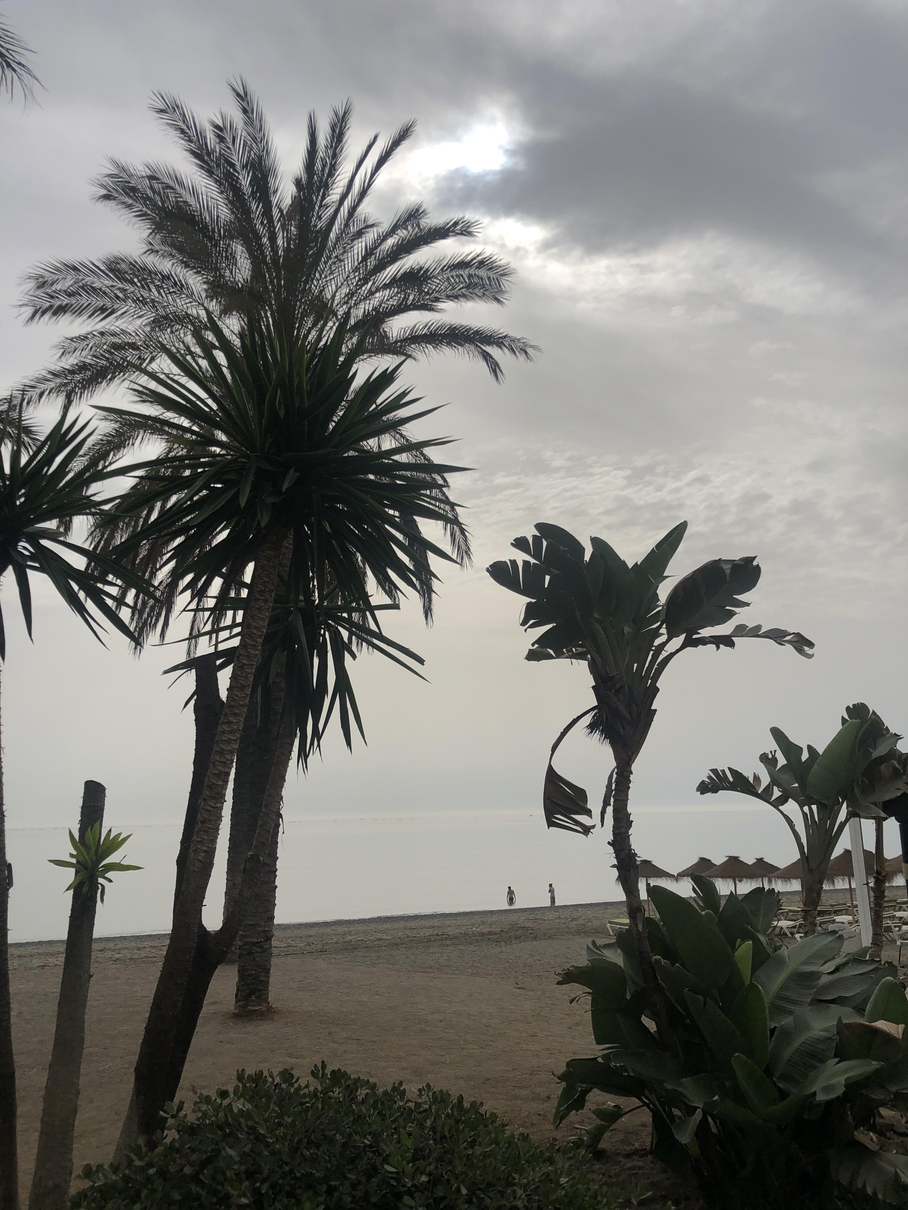 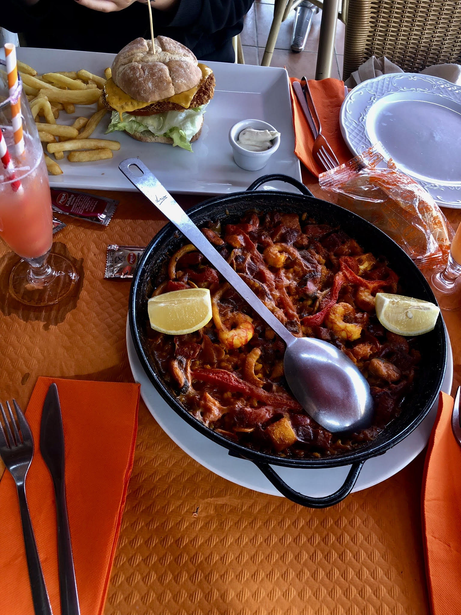 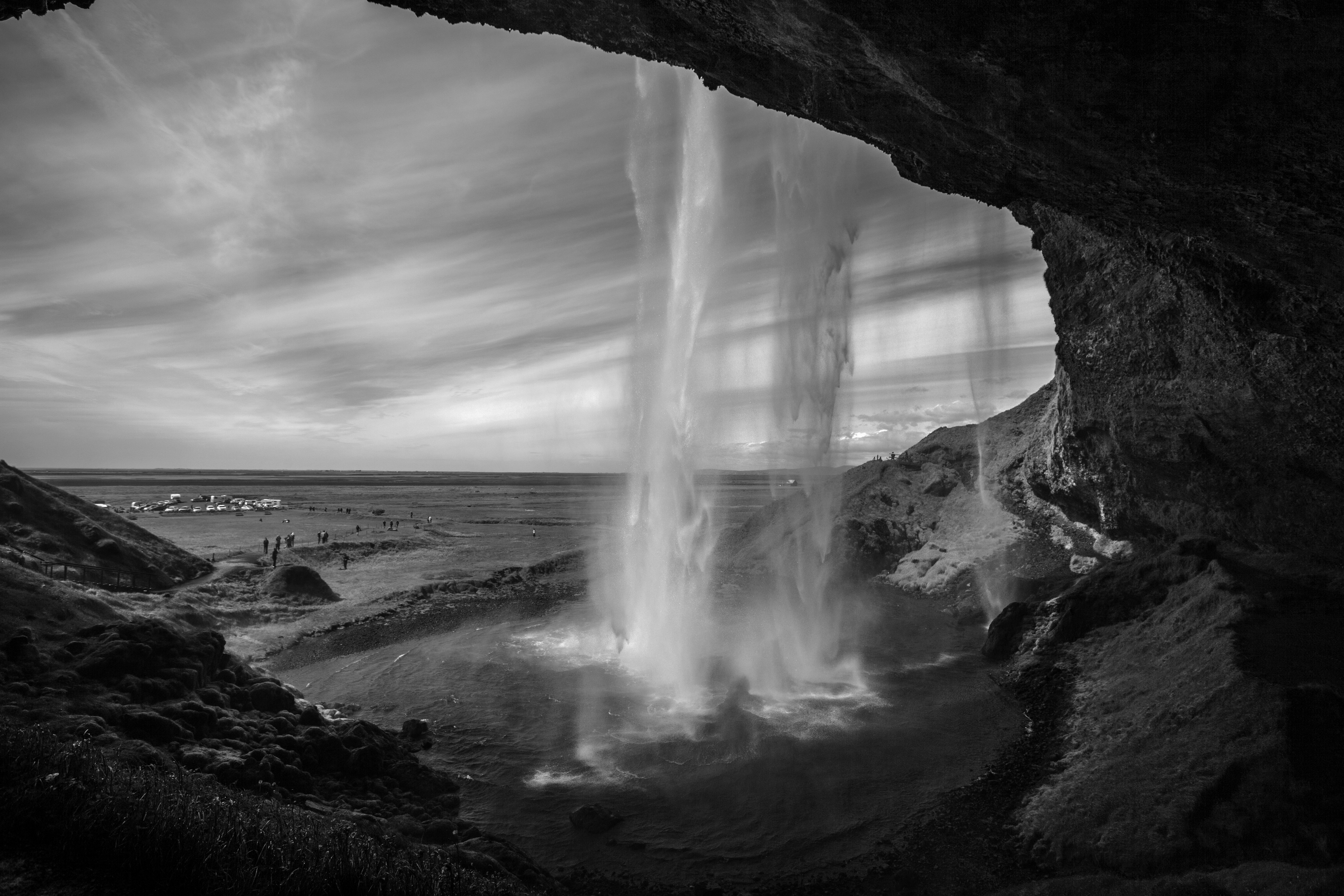 CO NAM DAŁ PROJEKT:
UDOSKONALENIE SWOICH UMIEJĘTNOŚCI
POZNANIE NOWEJ KULTURY I JĘZYKA
NAUCZENIE SIĘ SAMODZIELNOŚCI
RADZENIE SOBIE Z CODZIENNYMI OBOWIĄZKAMI
PRZEŁAMANIE BARIERY JĘZYKOWEJ